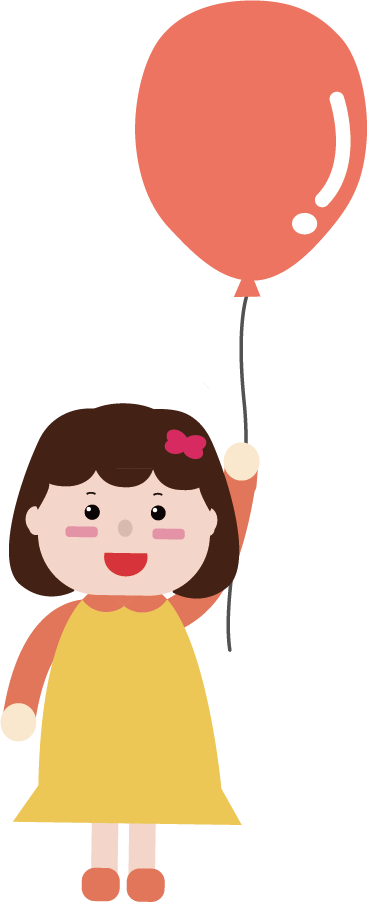 참쌤스쿨 PPT템플릿
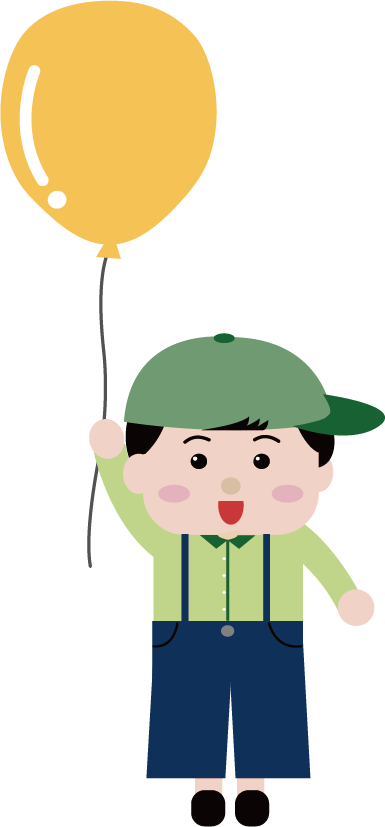 송원초등학교 김가람
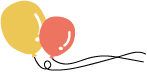 목차
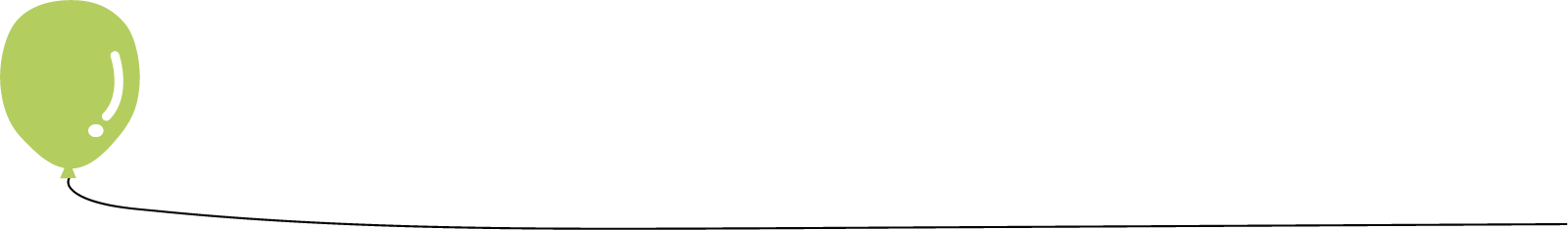 순서1
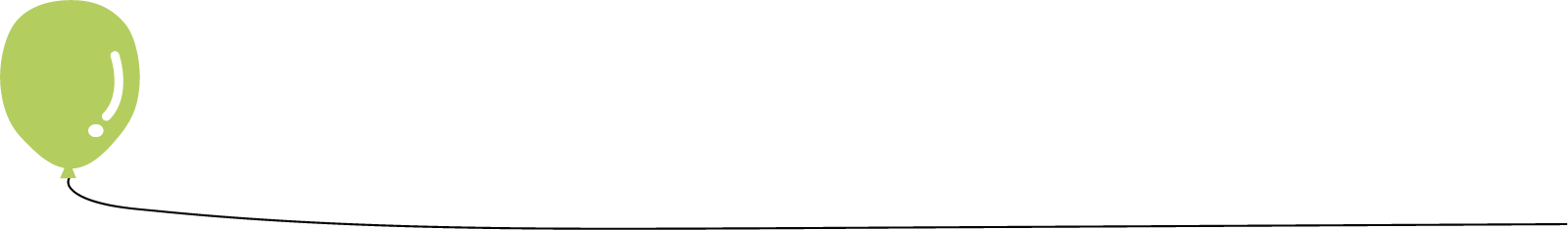 순서2
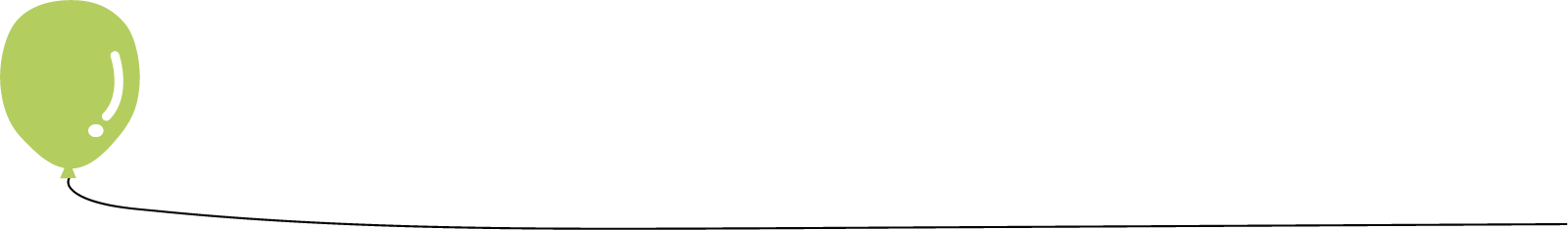 순서3
제목1을 입력하세요.
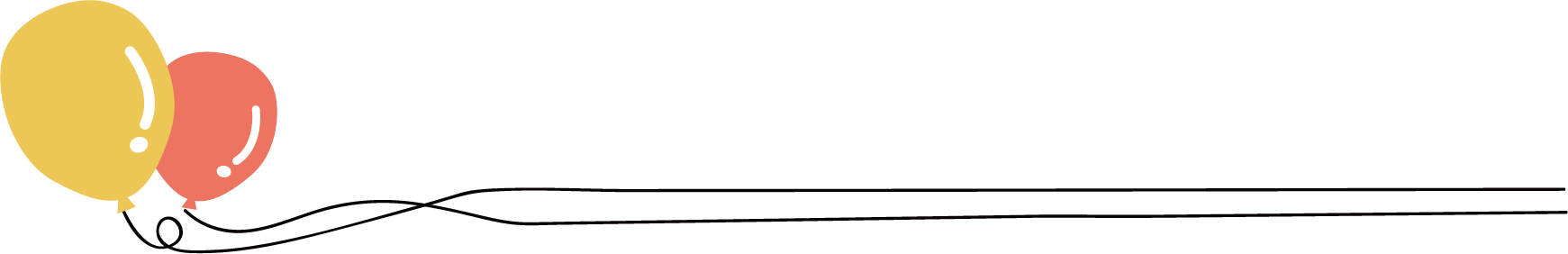 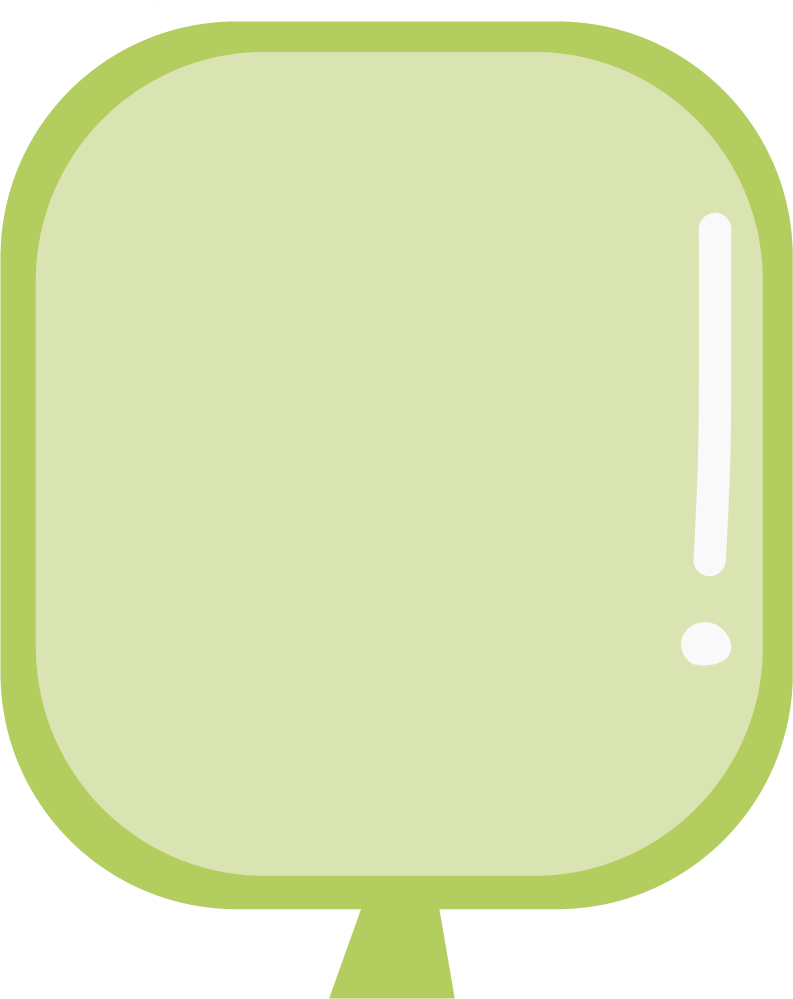 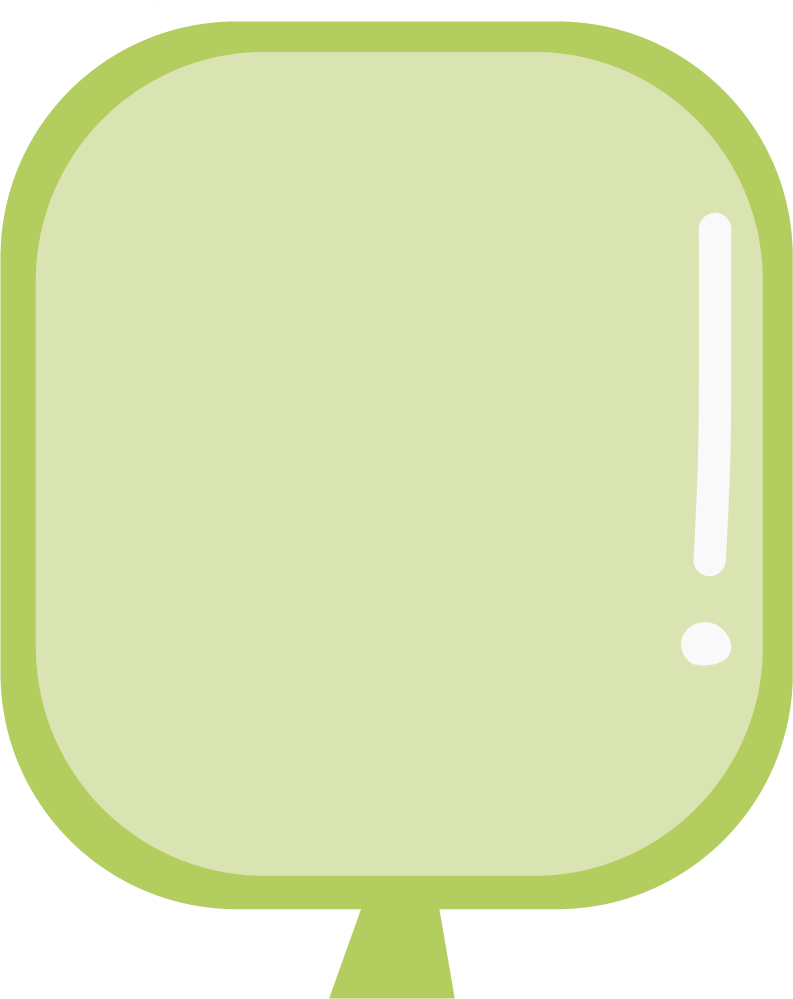 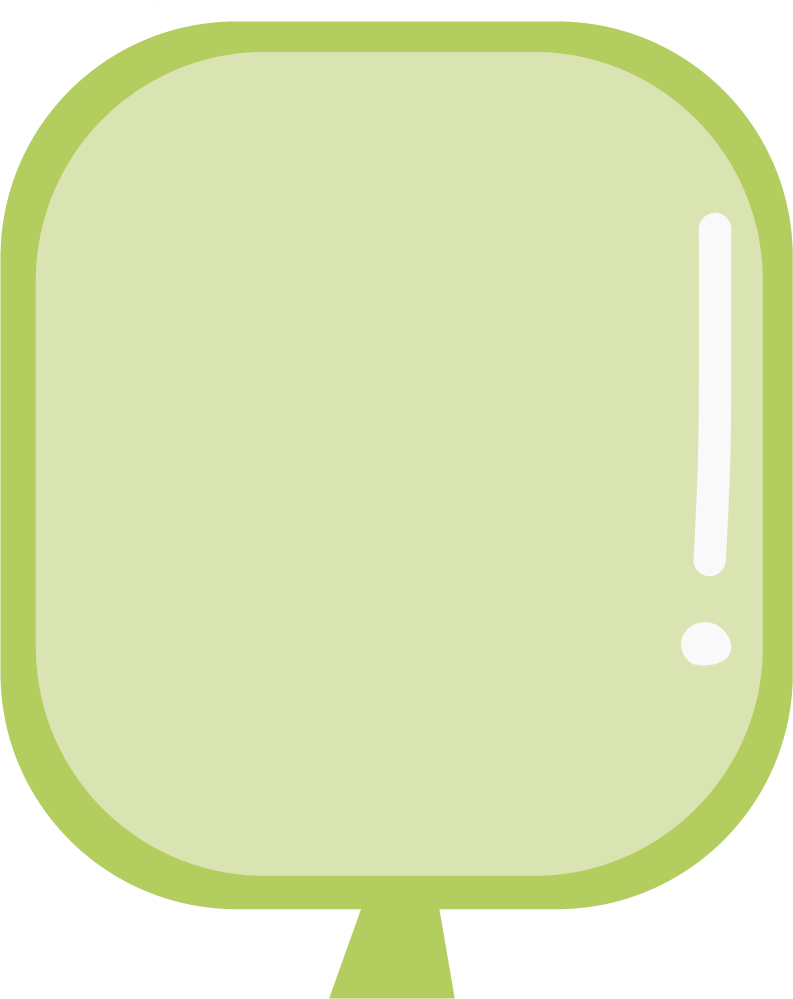 풍선이 주제입니다. 
제목은 야놀자야체
본문은 배달의민족 주아
안녕하세요!!
많이
사용해
주세요.
풍선 크기 
조절
가능
입니다.
개수도요~
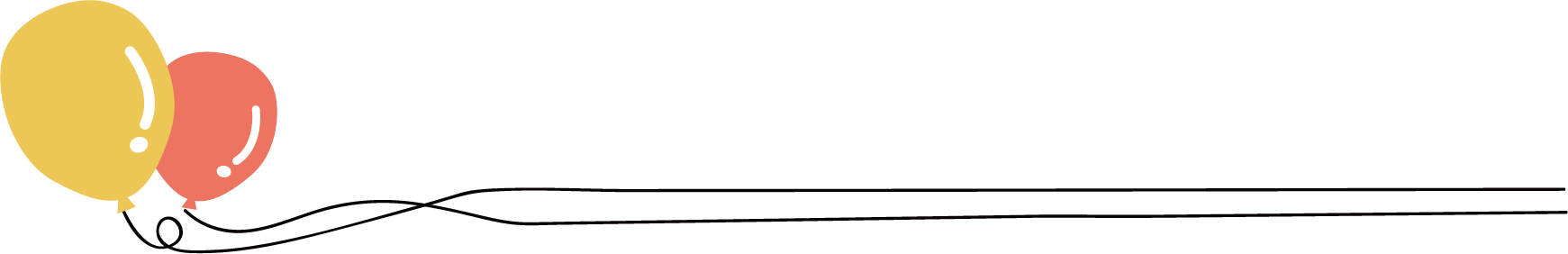 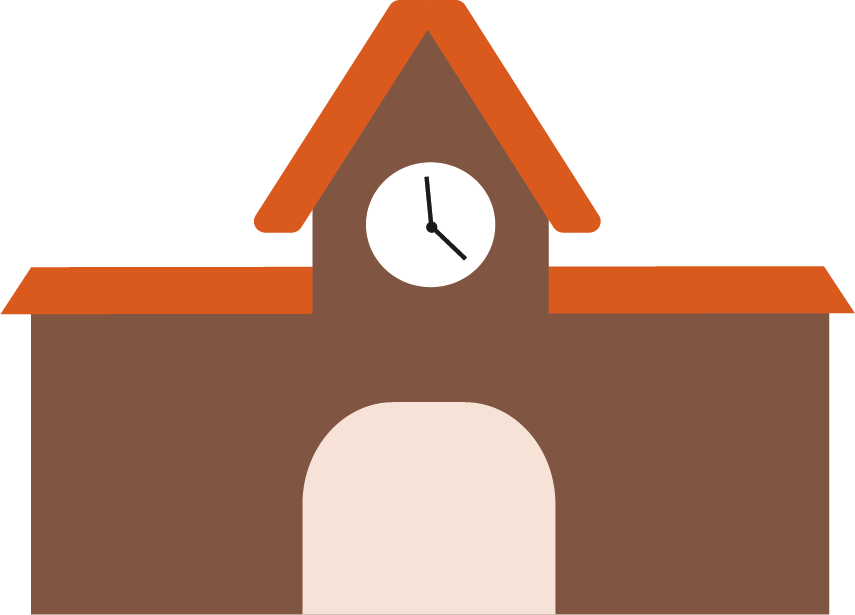 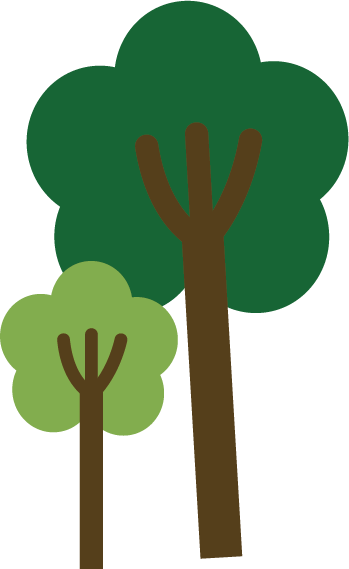 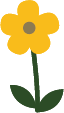 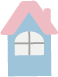 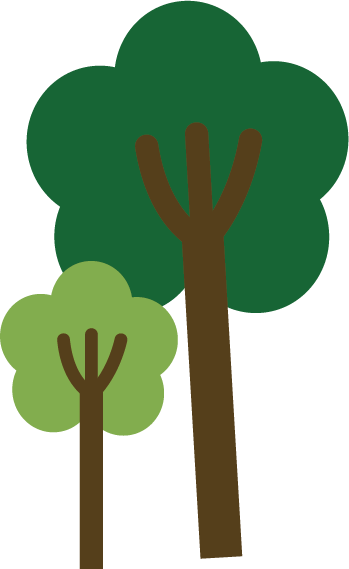 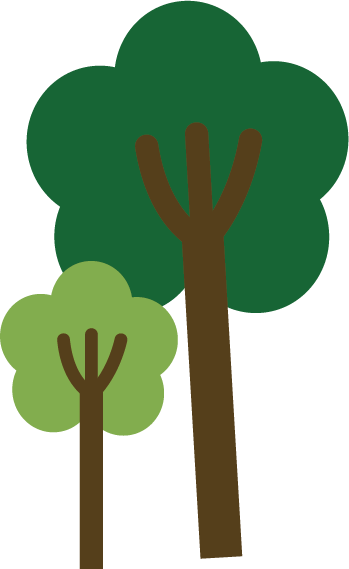 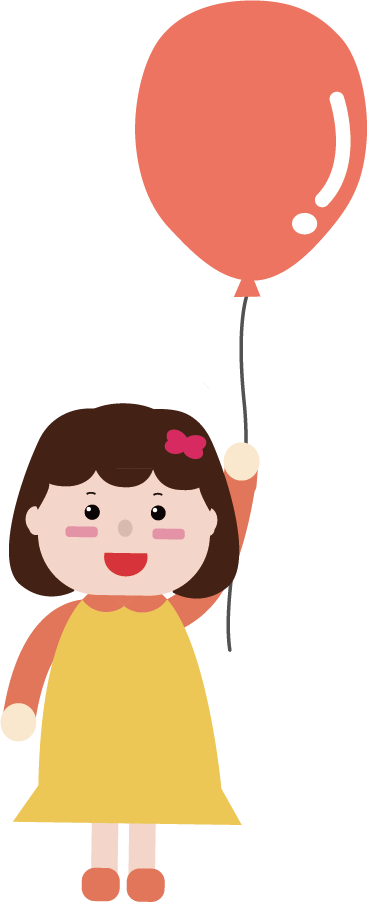 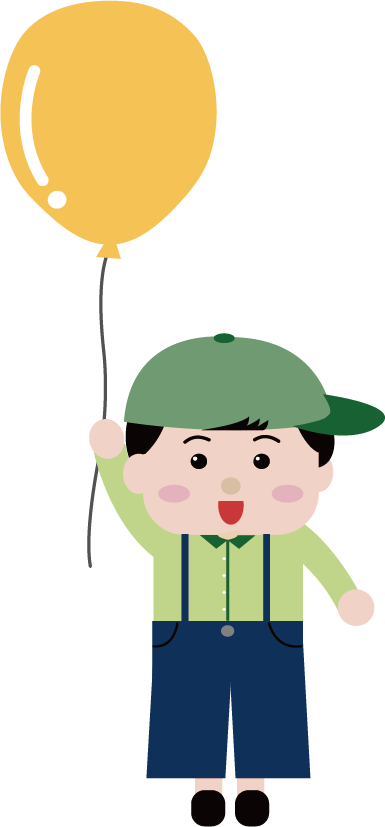 감사합니다.